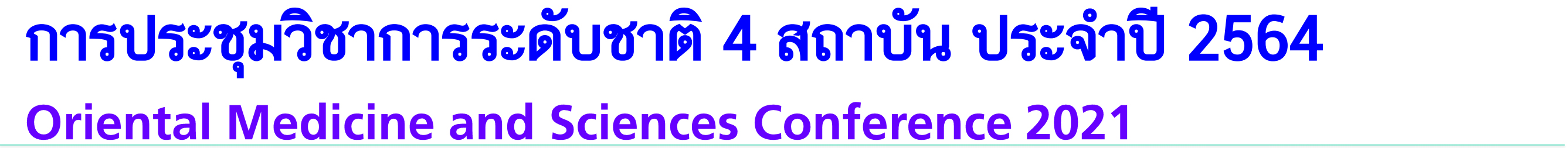 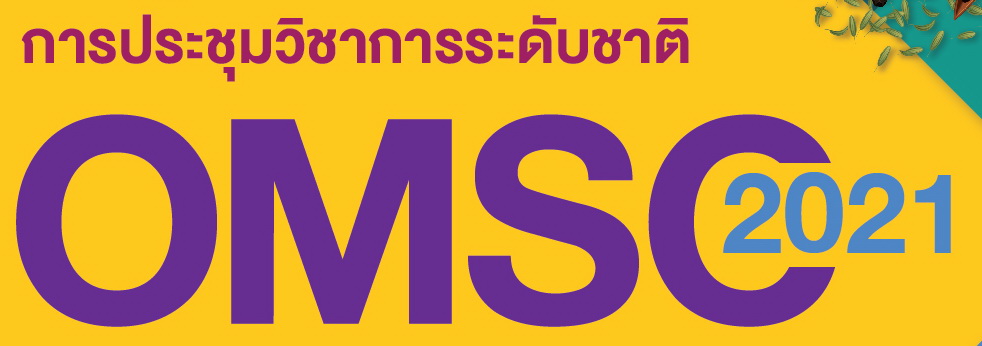 ตราประจำสถาบันของท่าน  (ถ้ามี)
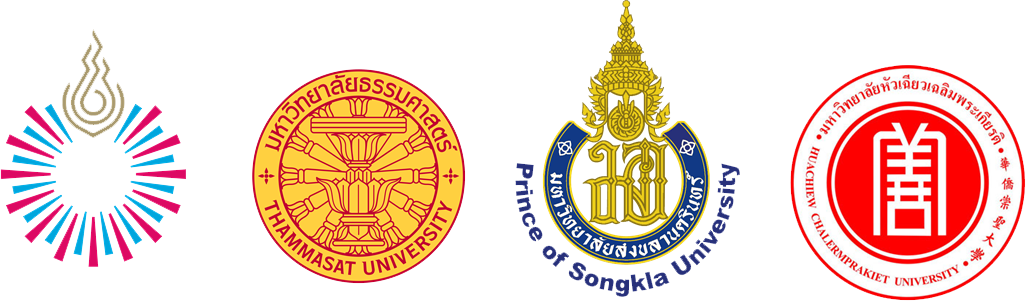 ชื่อเรื่อง
ชื่อผู้แต่งคนที่หนึ่ง1*  ชื่อผู้แต่งคนที่สอง1  และ ชื่อผู้แต่งคนที่สาม2
1ที่อยู่ผู้แต่งบทความ  ระบุภาควิชา/สาขาวิชา คณะ มหาวิทยาลัย
2ที่อยู่ผู้แต่งบทความที่อยู่ต่างหน่วยงานกับผู้แต่ง  ระบุภาควิชา/สาขาวิชา คณะ มหาวิทยาลัย
*Corresponding author, E-mail: อีเมล์ของผู้รับผิดชอบบทความ
บทคัดย่อ (เฉพาะภาษาไทย)
รายละเอียดการเตรียมโปสเตอร์ 
- โปสเตอร์มีขนาด กว้าง 80 เซนติเมตร ยาว 110 เซนติเมตร 
- ควรใช้ตัวอักษร Angsana New
- สามารถเลือกใช้สีและขนาดของตัวอักษรตามความเหมาะสม
บทนำ
สรุปผลการวิจัย
วิธีการวิจัย
ผลการวิจัยและการอภิปรายผลการวิจัย
กิตติกรรมประกาศ (ถ้ามี)
เอกสารอ้างอิง